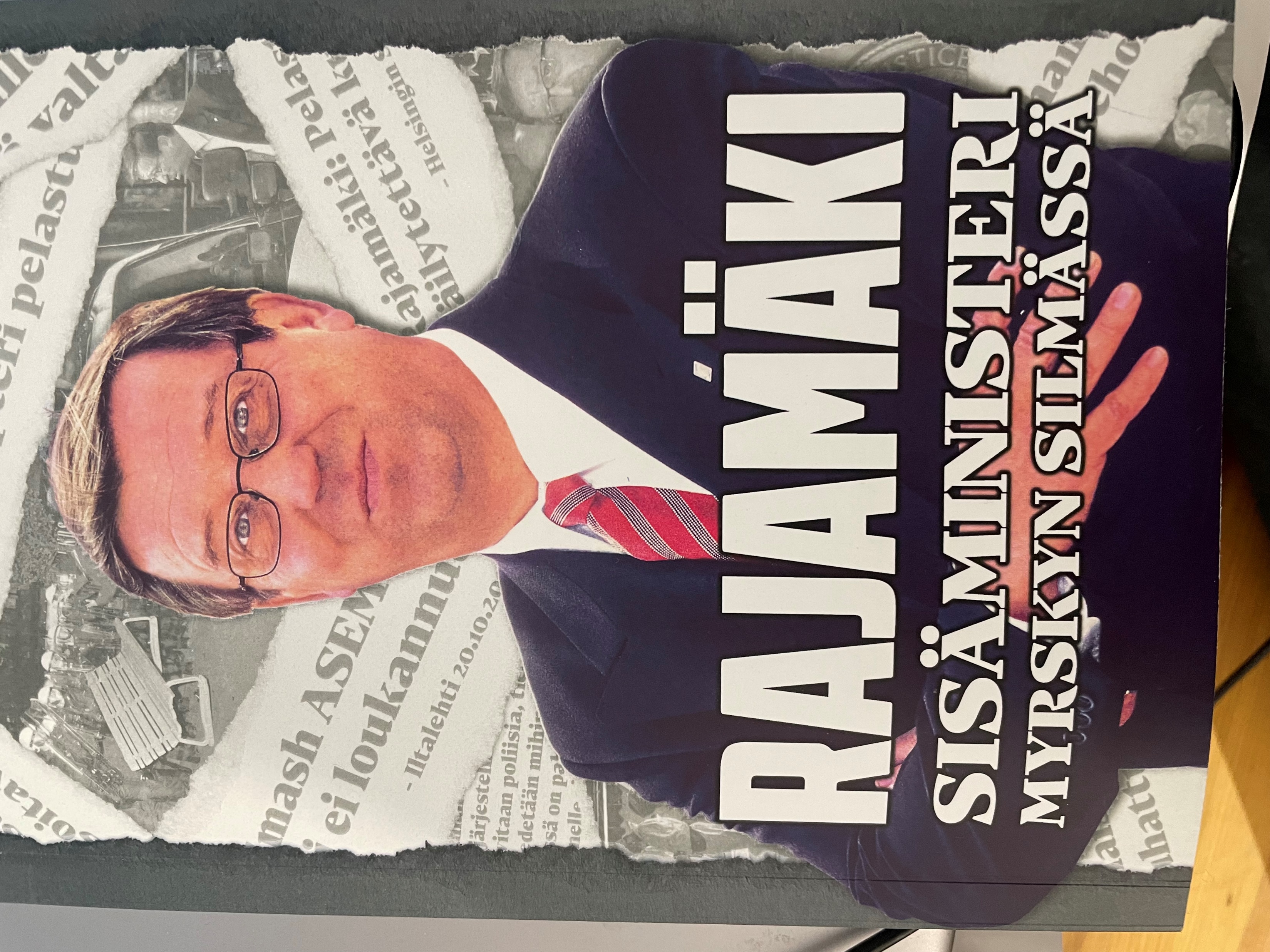 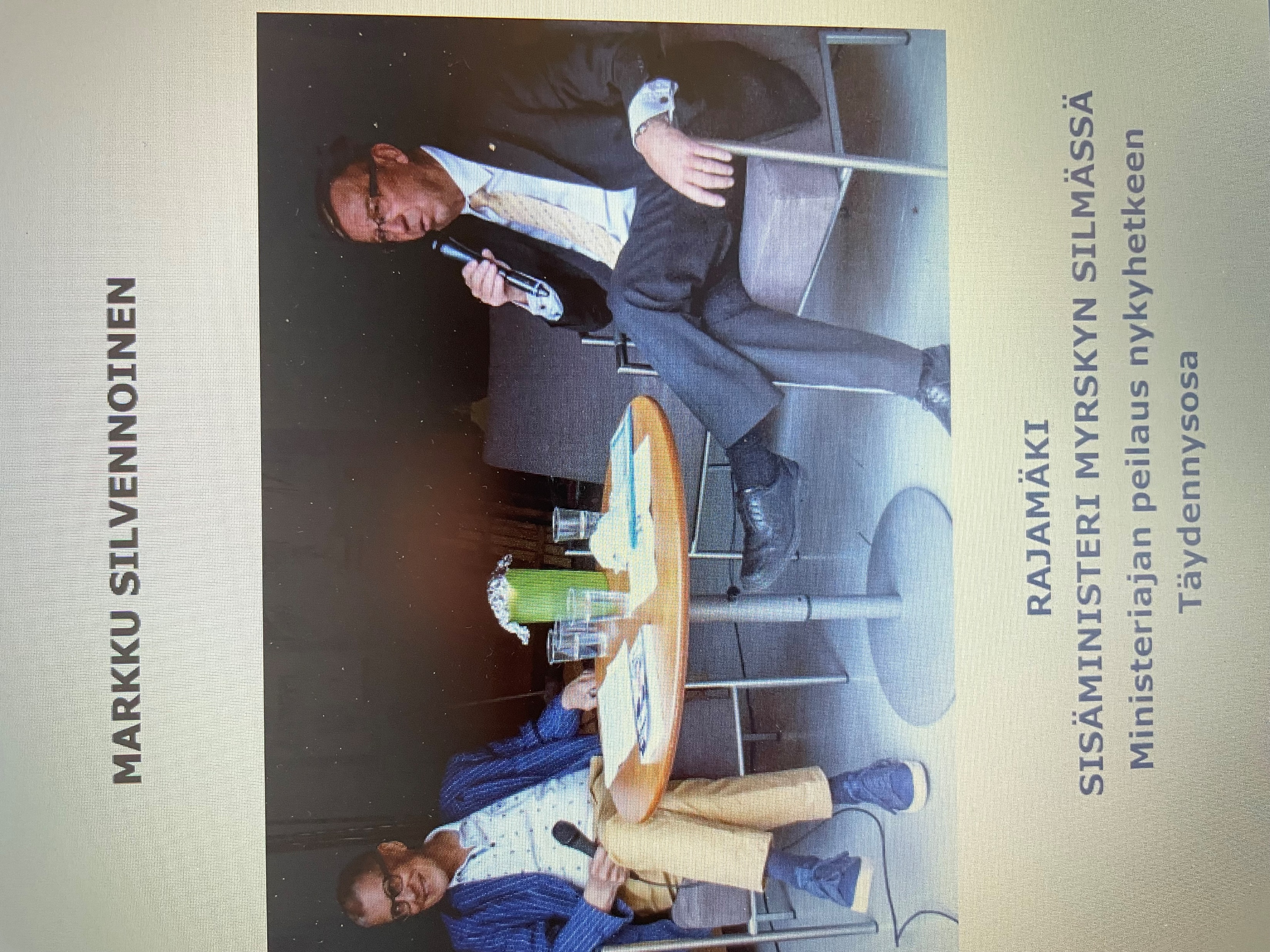 KURKISTUS SISÄMINISTERIN TOIMINTAAN

Sisäministeriksi valinnan tausta
Asema hallituksessa
Itsenäisyys toiminnassa
Kiireellisyys päätöksenteossa
Suhteet
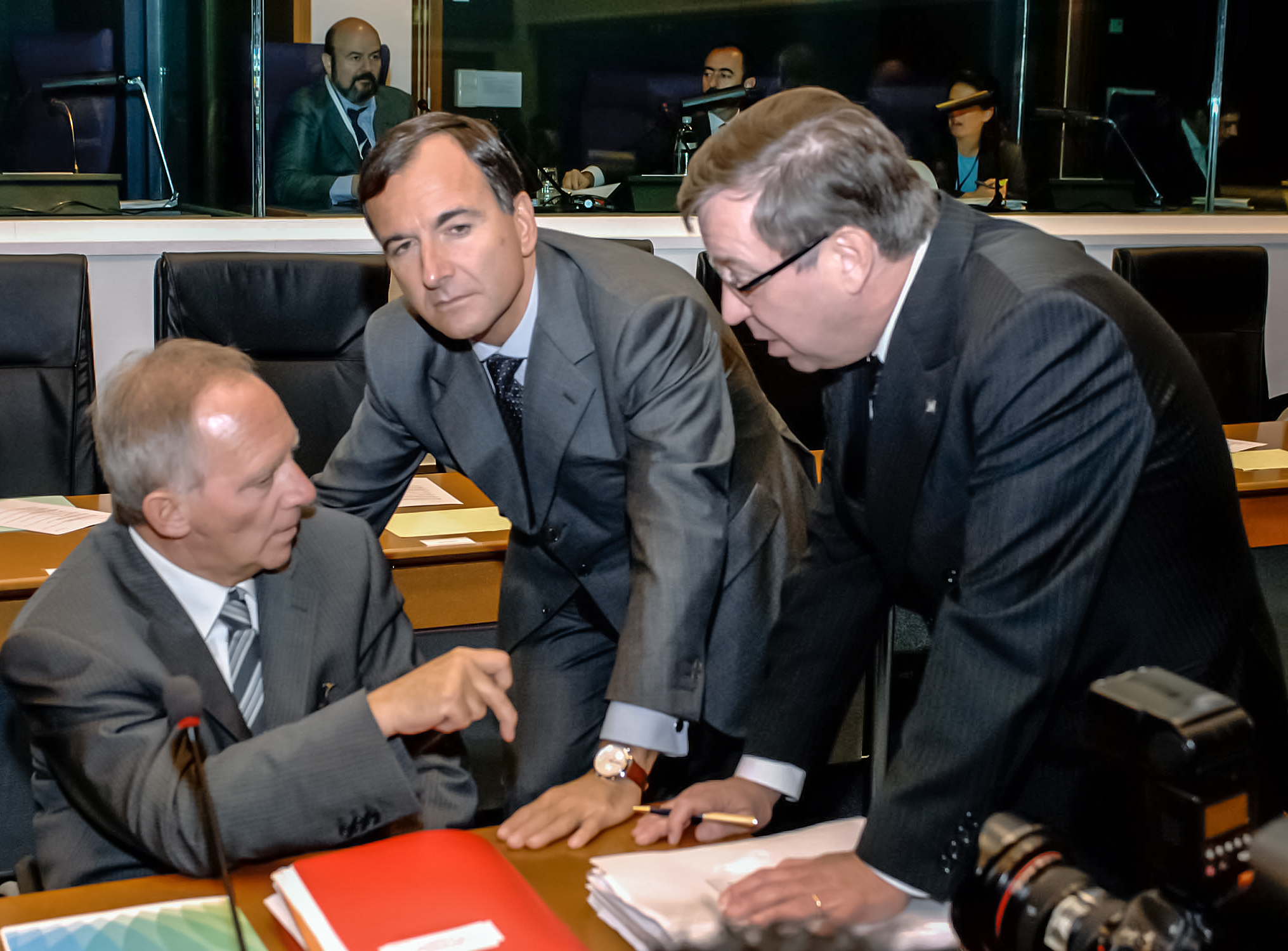 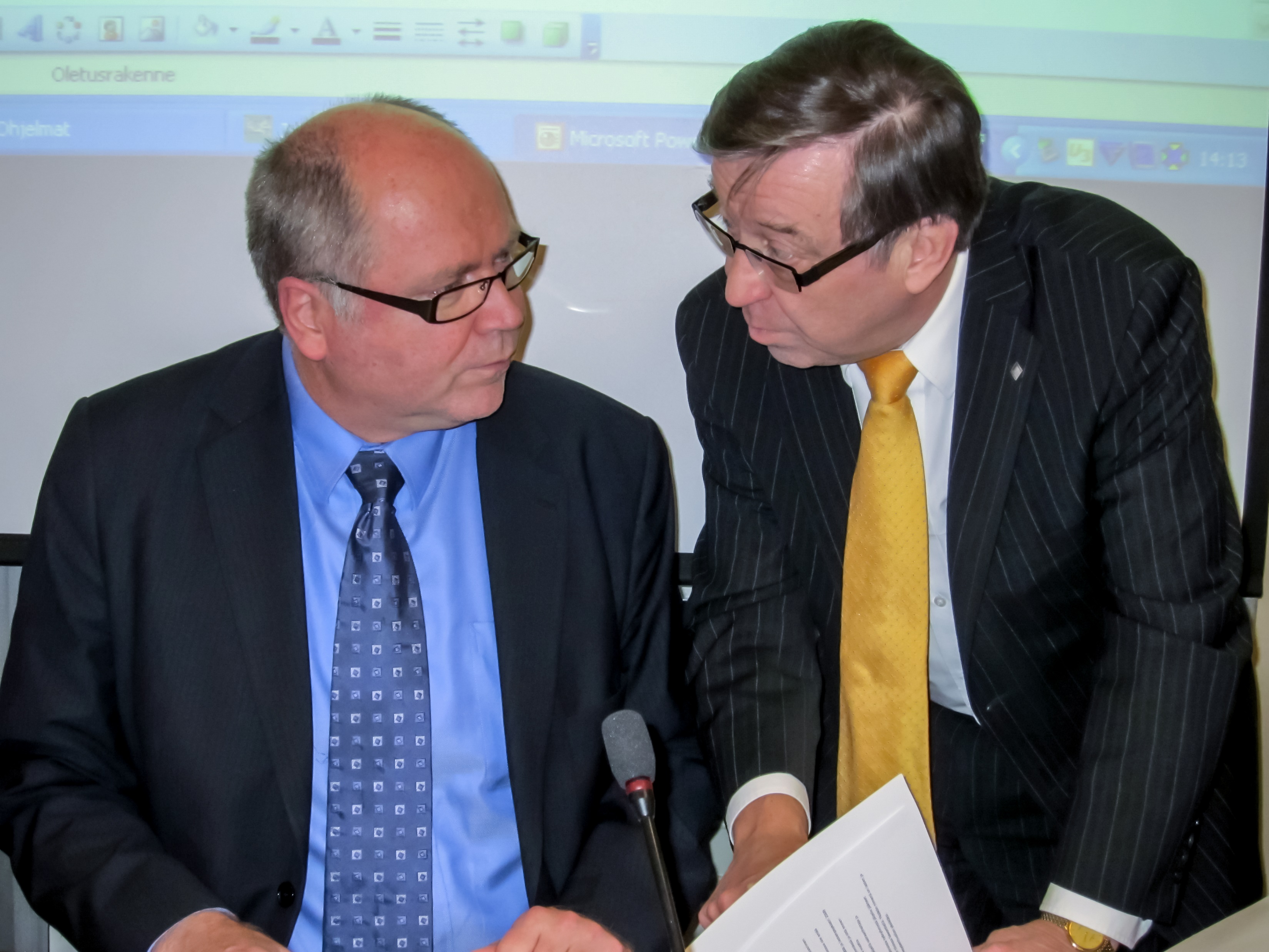 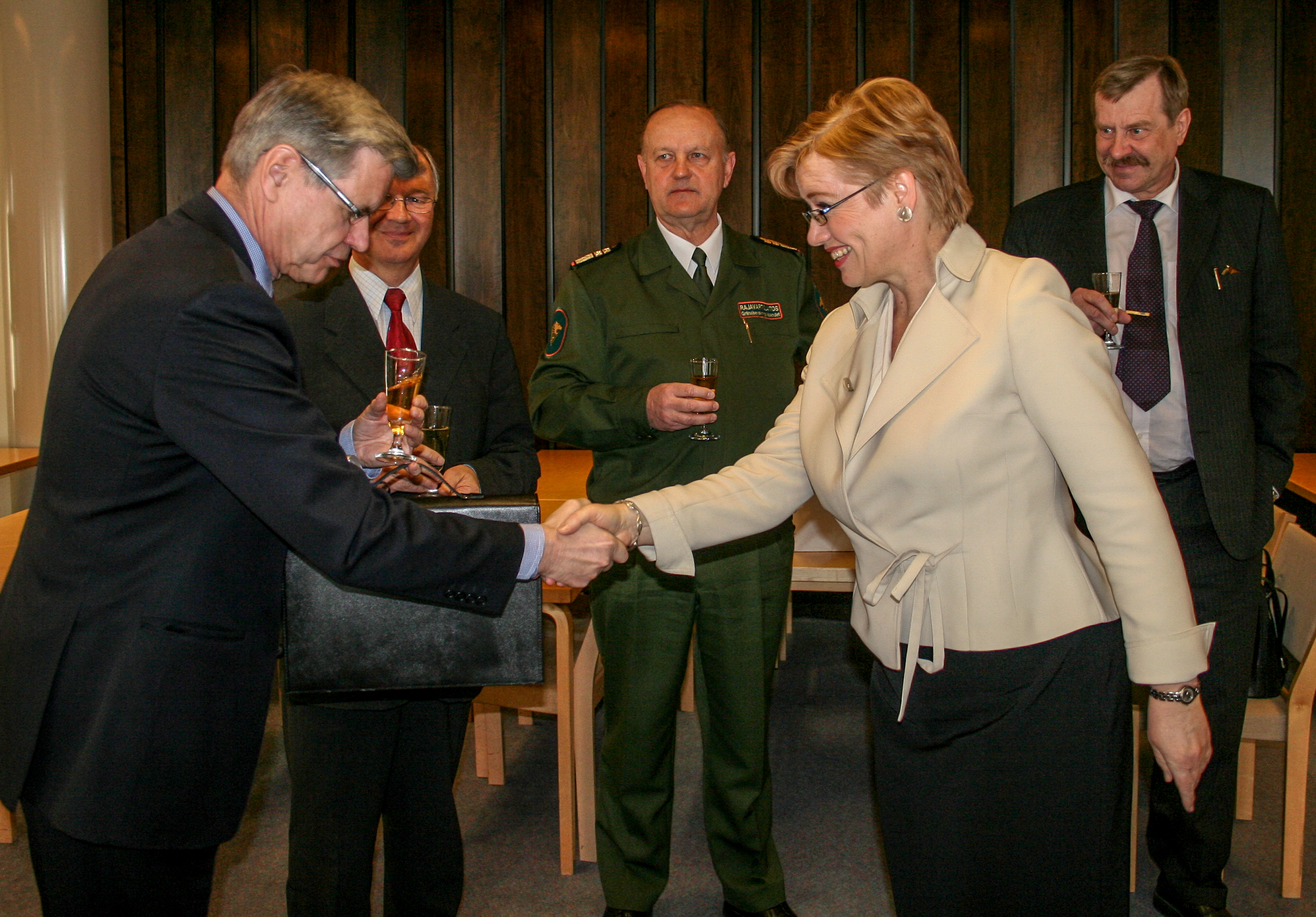 VIRKANIMITYKSET

Kansliapäällikkö
Poliisiylijohtaja
Valtiosihteeri
Ulkomaalaisviraston
   ylijohtaja
Frontexin pääjohtaja
SISÄINEN TURVALLISUUS

Arjen turvaa –ohjelma
Siviilikriisinhallinta, kriisin-
   hallintakeskus Kuopioon
Hätäkeskusuudistus
Pelastustoimi
Pelastushelikopterit
Viron ja Kannaksen metsäpalot
Terroriuhka Lontoossa
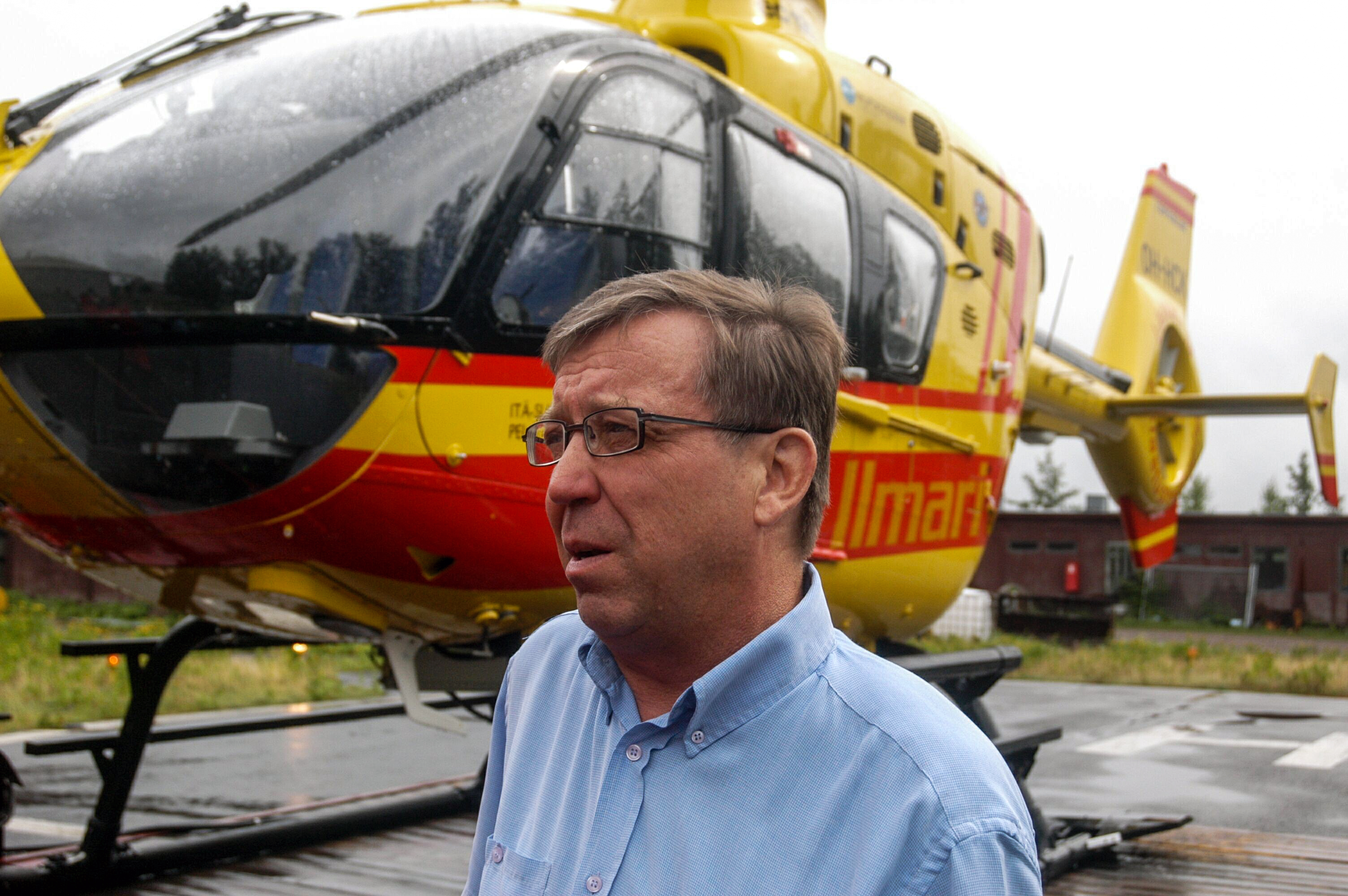 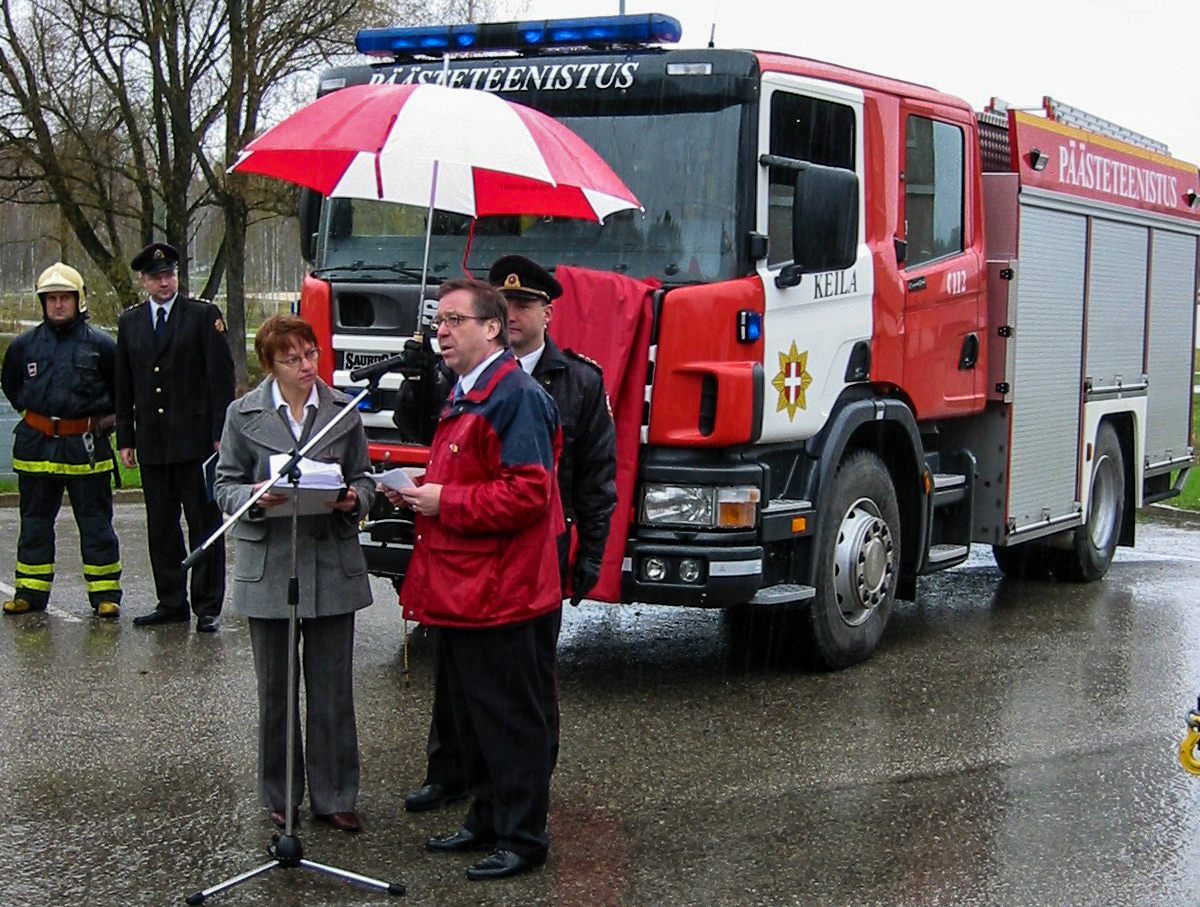 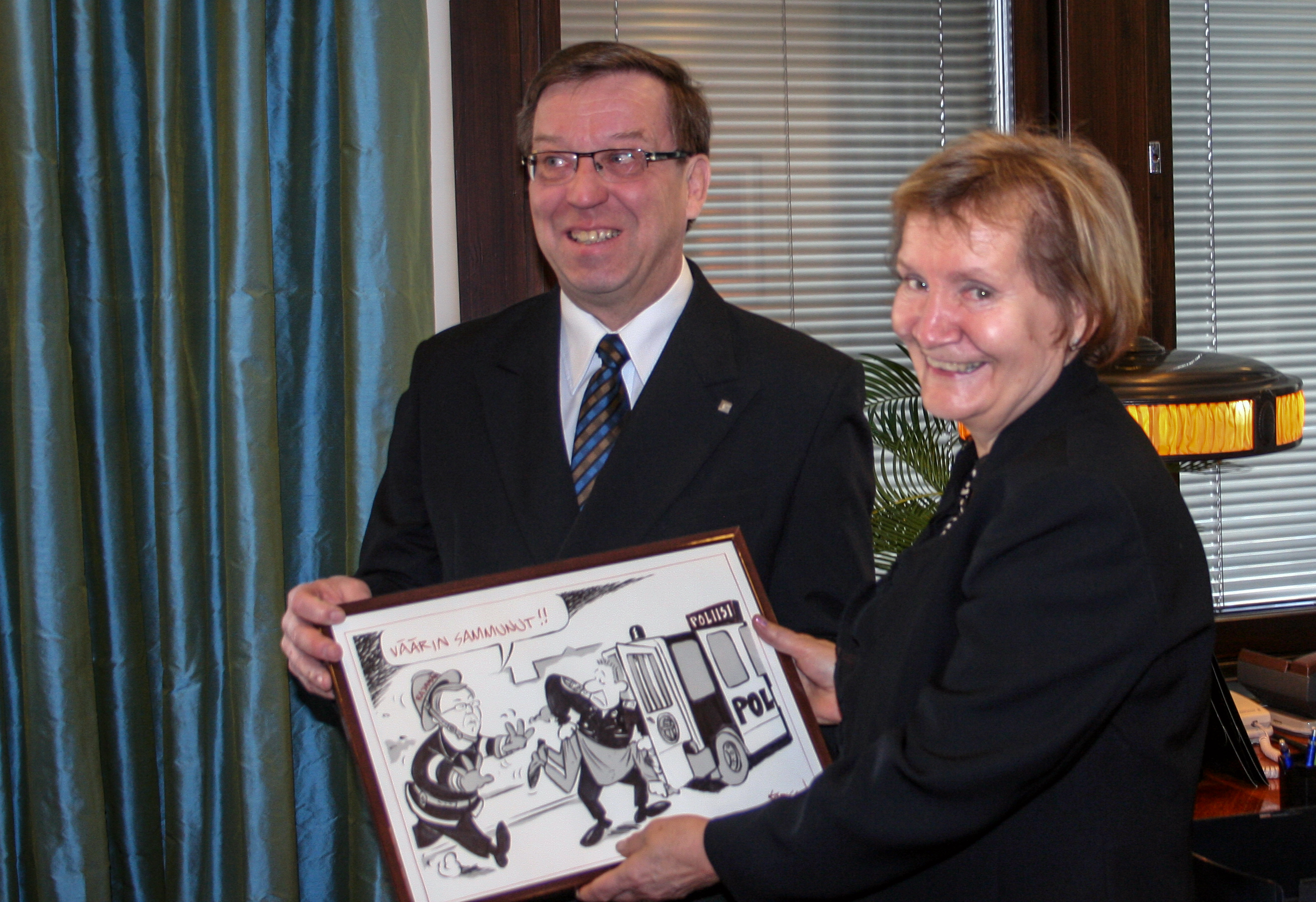 MAAHANMUUTTO- JA TURVAPAIKKAPOLIIIKKA
 
Suomen EU-puheenjohtajuus
Lapin ystävät, Freunde von 
   Lappland
Keppi ja porkkana –malli
EU:n ja Afrikan Unionin 
   yhteistyö
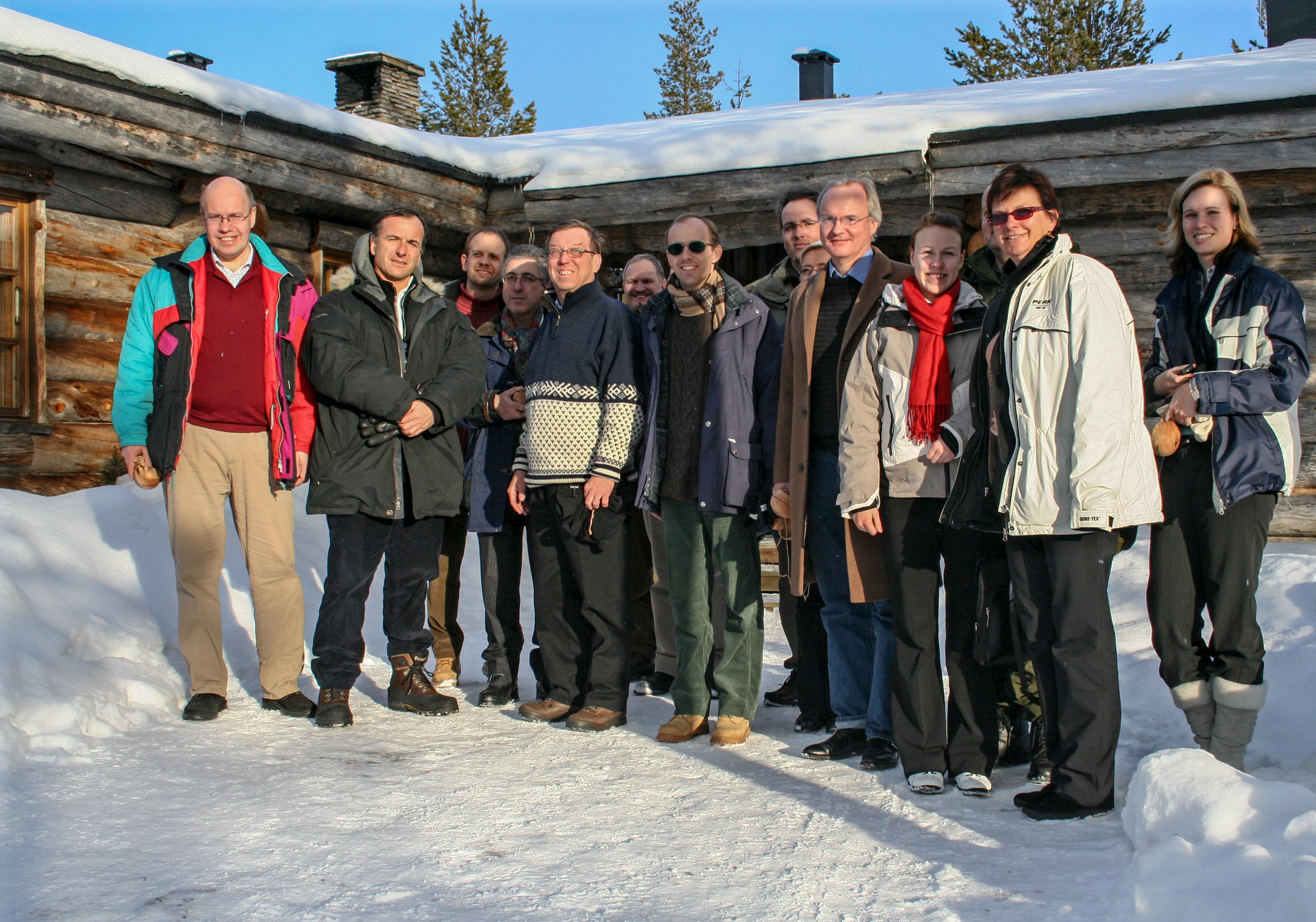 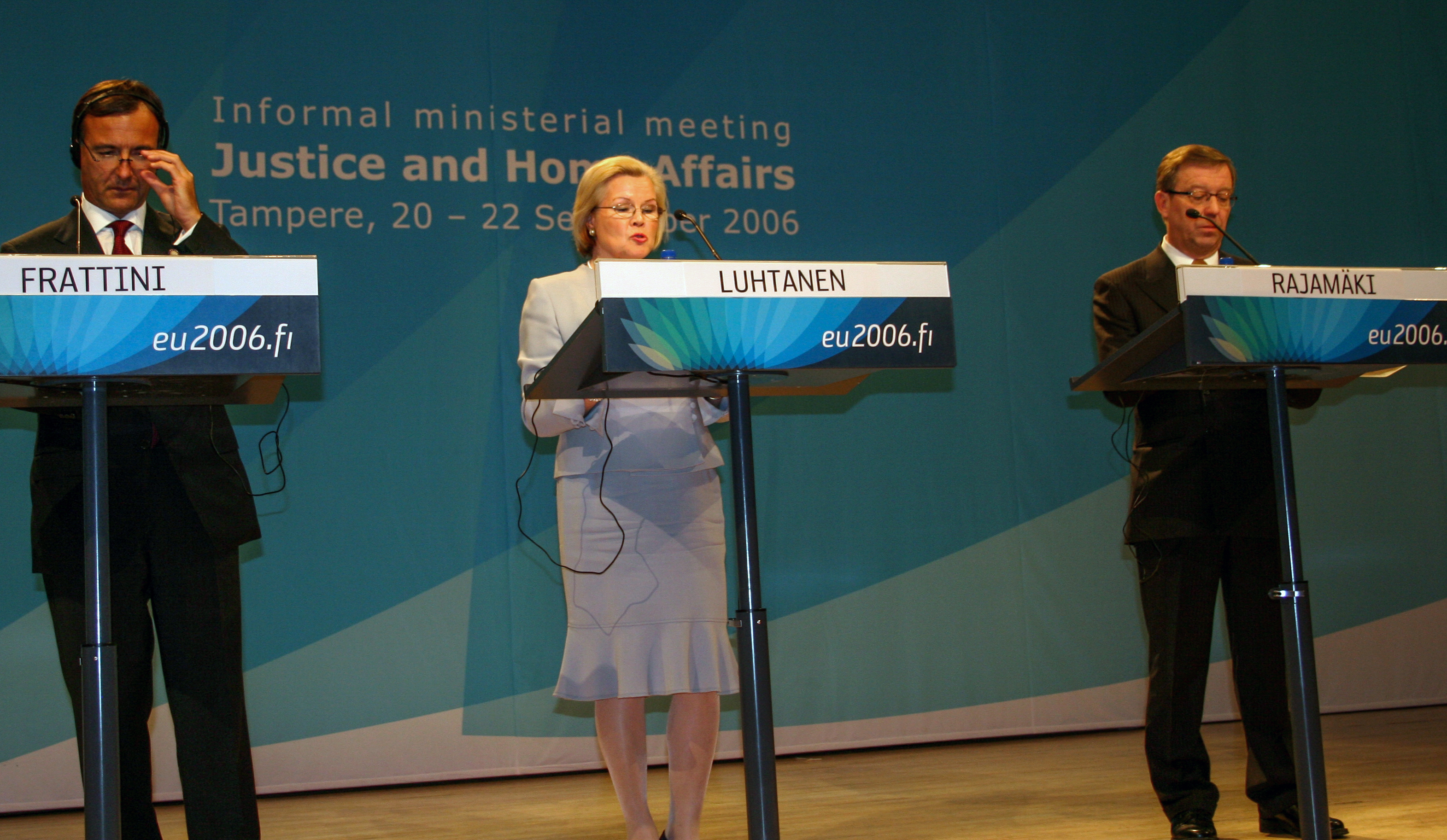 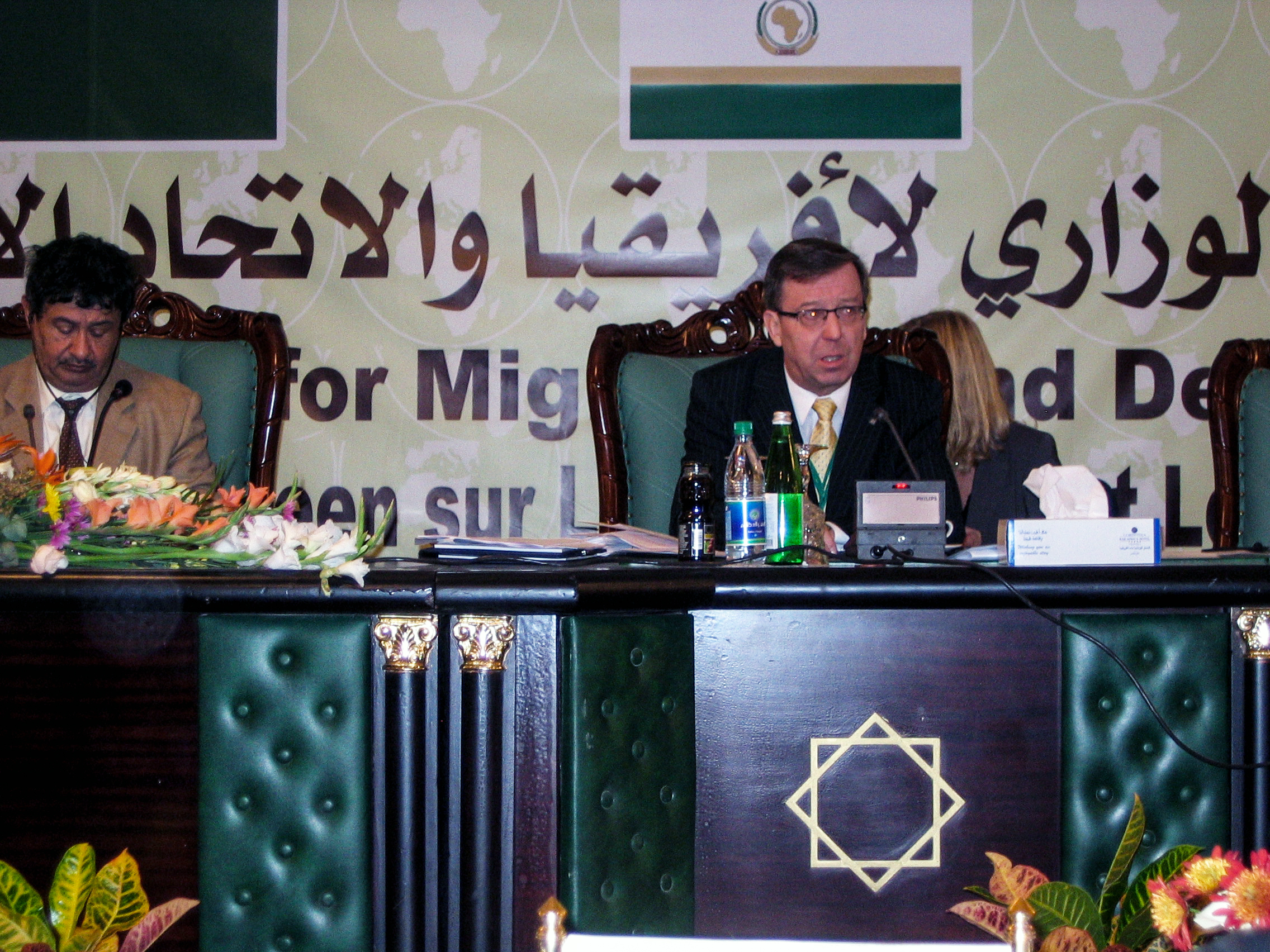 Järjestäytynyt rikollisuus ja korruptio
Kadonneet kiinalaislapset 
Turvapaikkakäsittelyn kehittäminen
Schengen-alueen laajennus
Uudet rahastot
EU-puheenjohtajuus silloin ja nyt
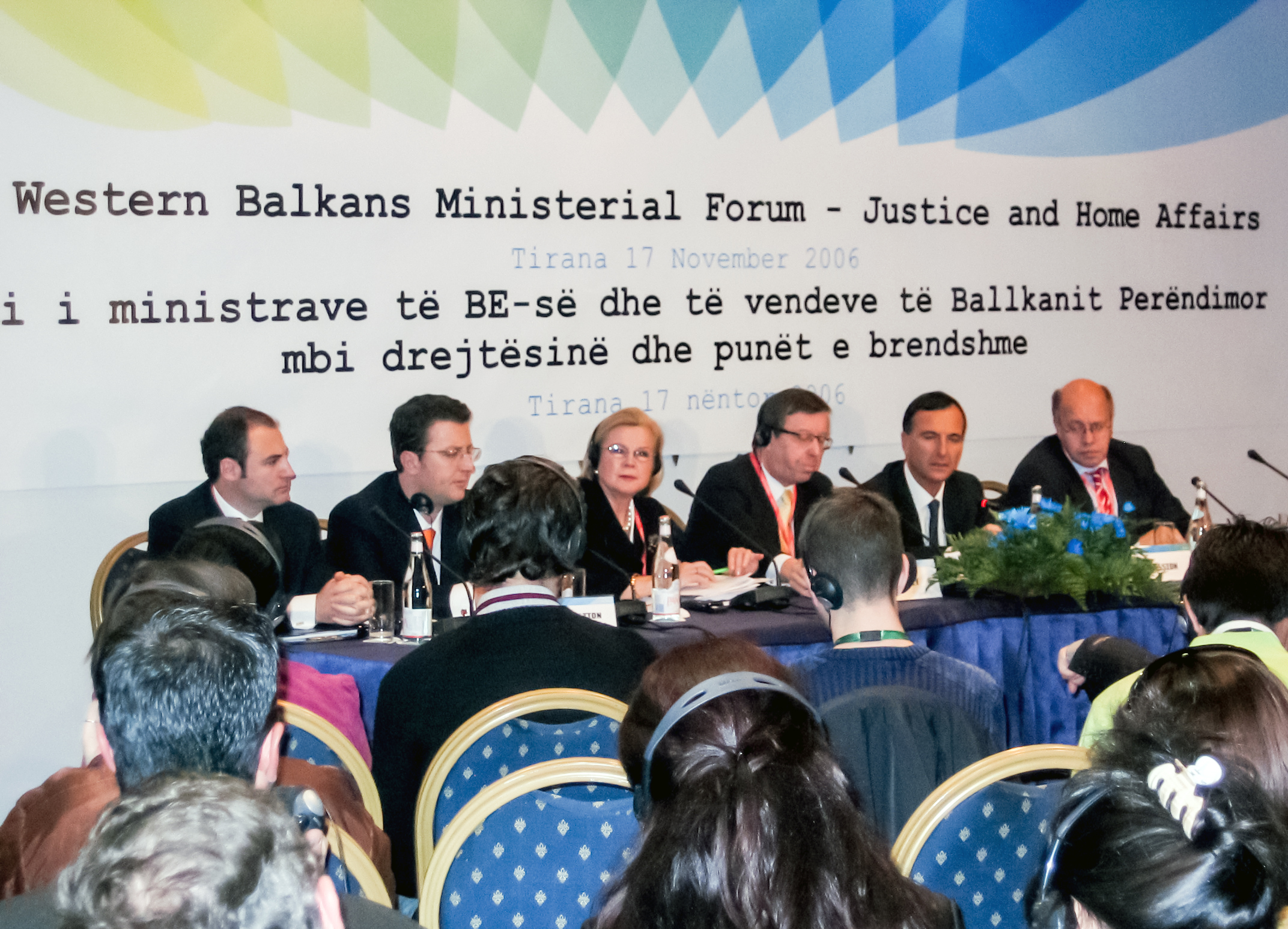 SUOMEN, EU:N JA YHDYSVALTOJEN SUHTEET
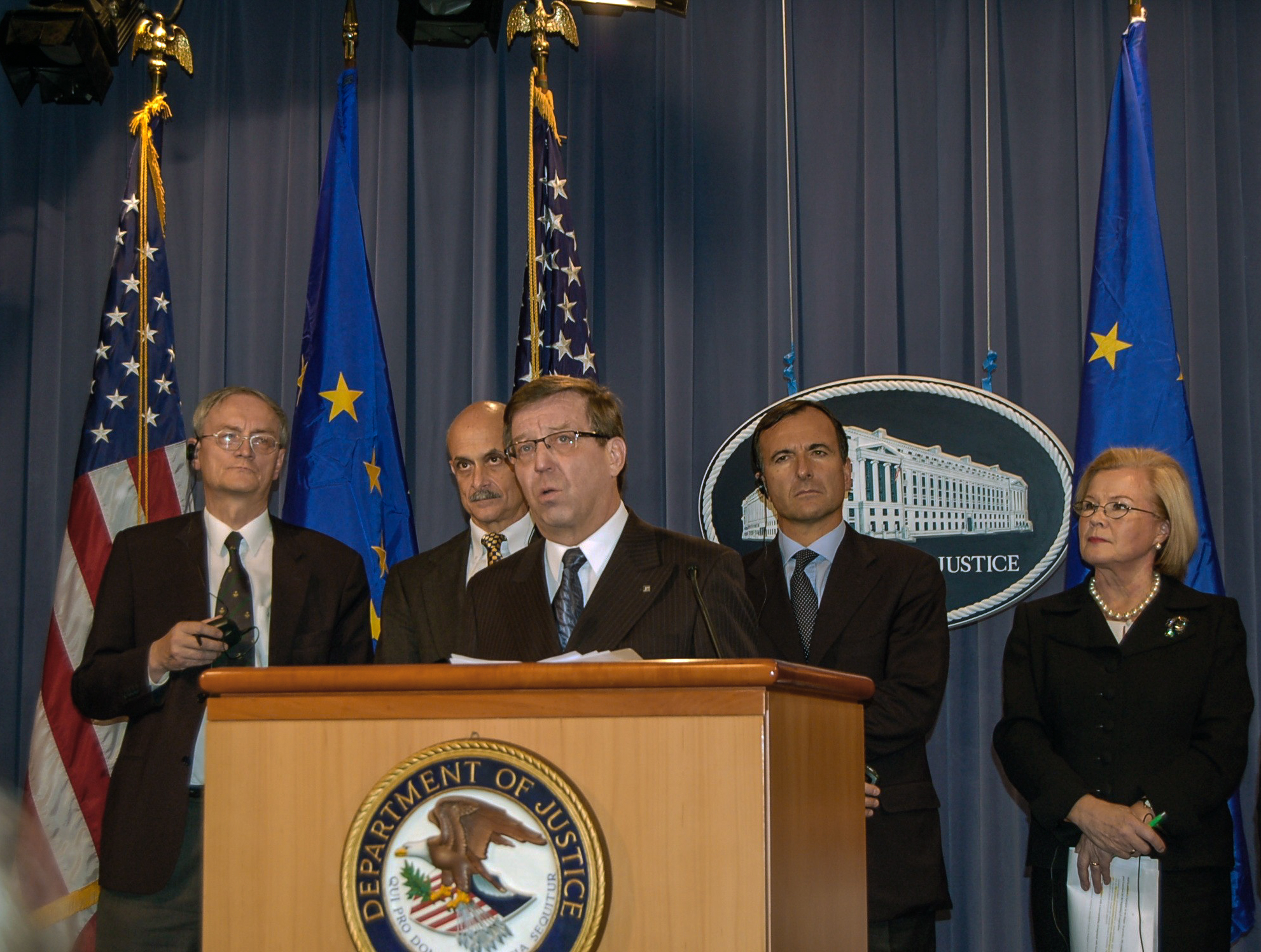 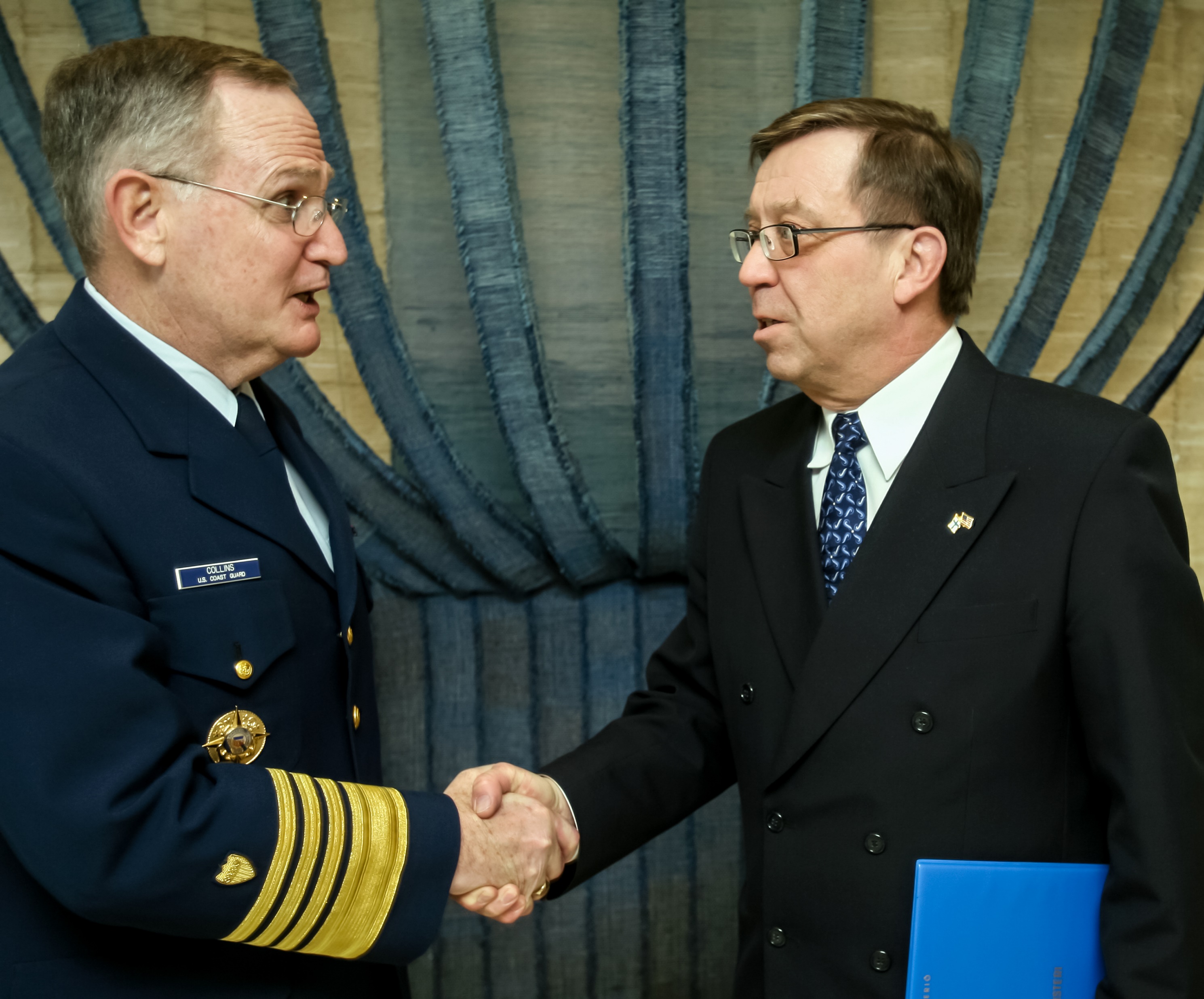 US Coast Gueardin päällikkö 
Thomas C. Collins
SUOMEN JA EU:N VENÄJÄ-SUHTEET


Yhteistyön tiivistyminen 
Moskovan vierailu
Petroskoin henki
Viisumivapaus
Lainvalvontaviranomaiset, huippukokoukset
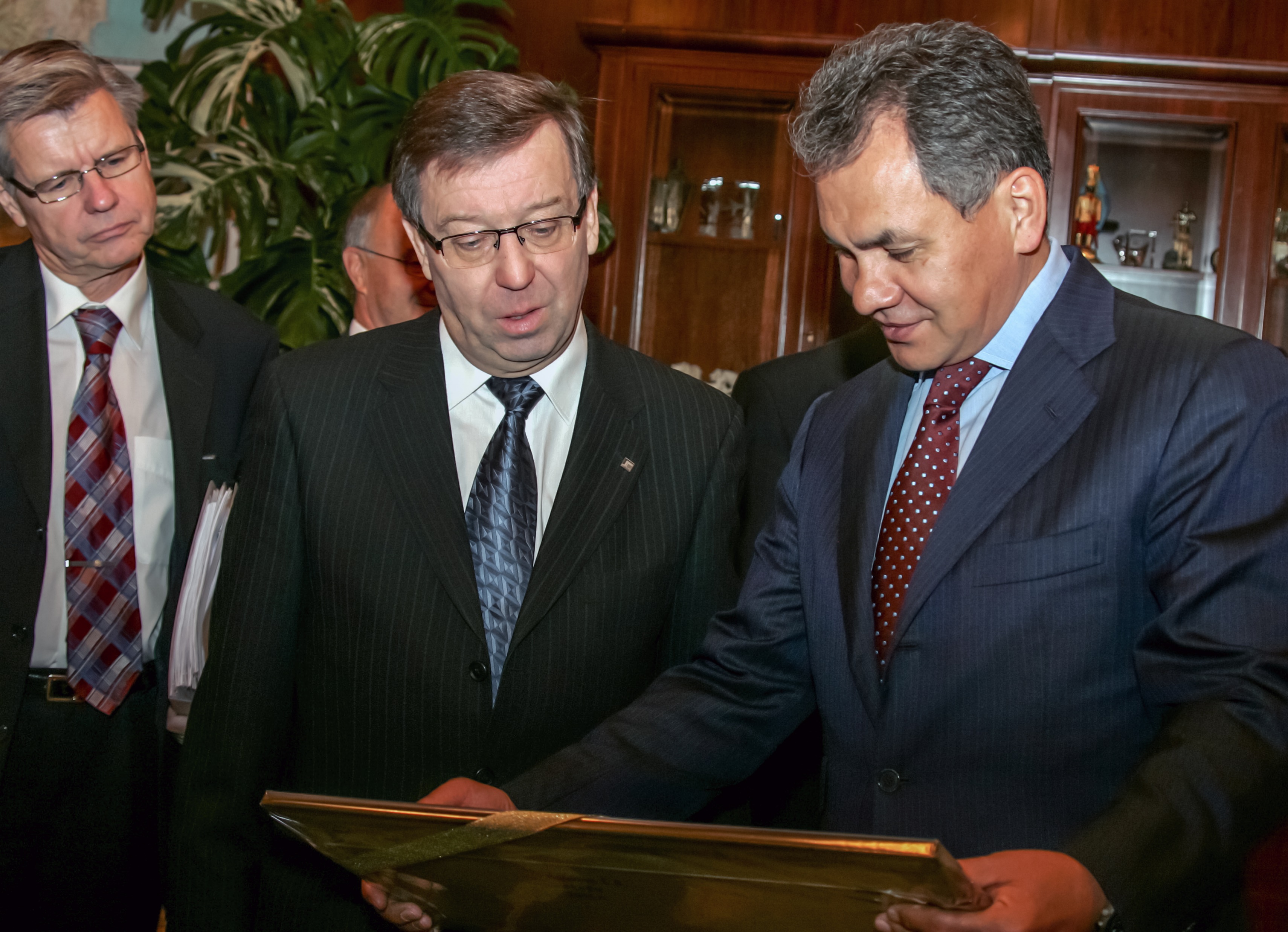 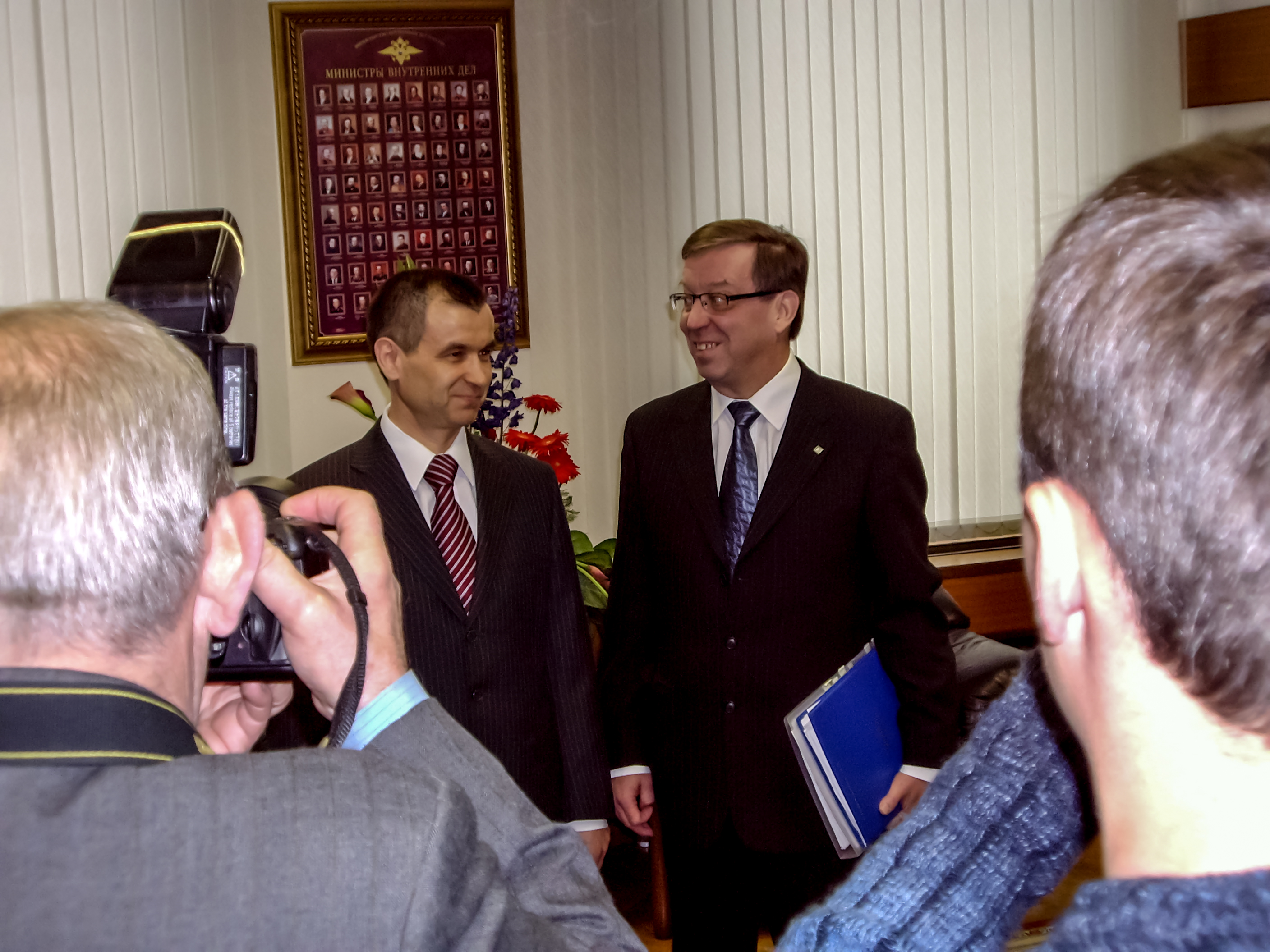 POLIISIASIAT

Määrärahat ja poliisien määrä
Alueellistaminen, liikkuva poliisi
Poliisi- ja oikeustalorakennus-
   ten kilpailutus
Telepakkokeinot
Pimeä ulkomainen työvoima
Komissaarin murha-uhka
Mielenosoitukset, turkistarhais-
   kut, tsetseenisivusto, Soneran
   teleurkinta, tsunami
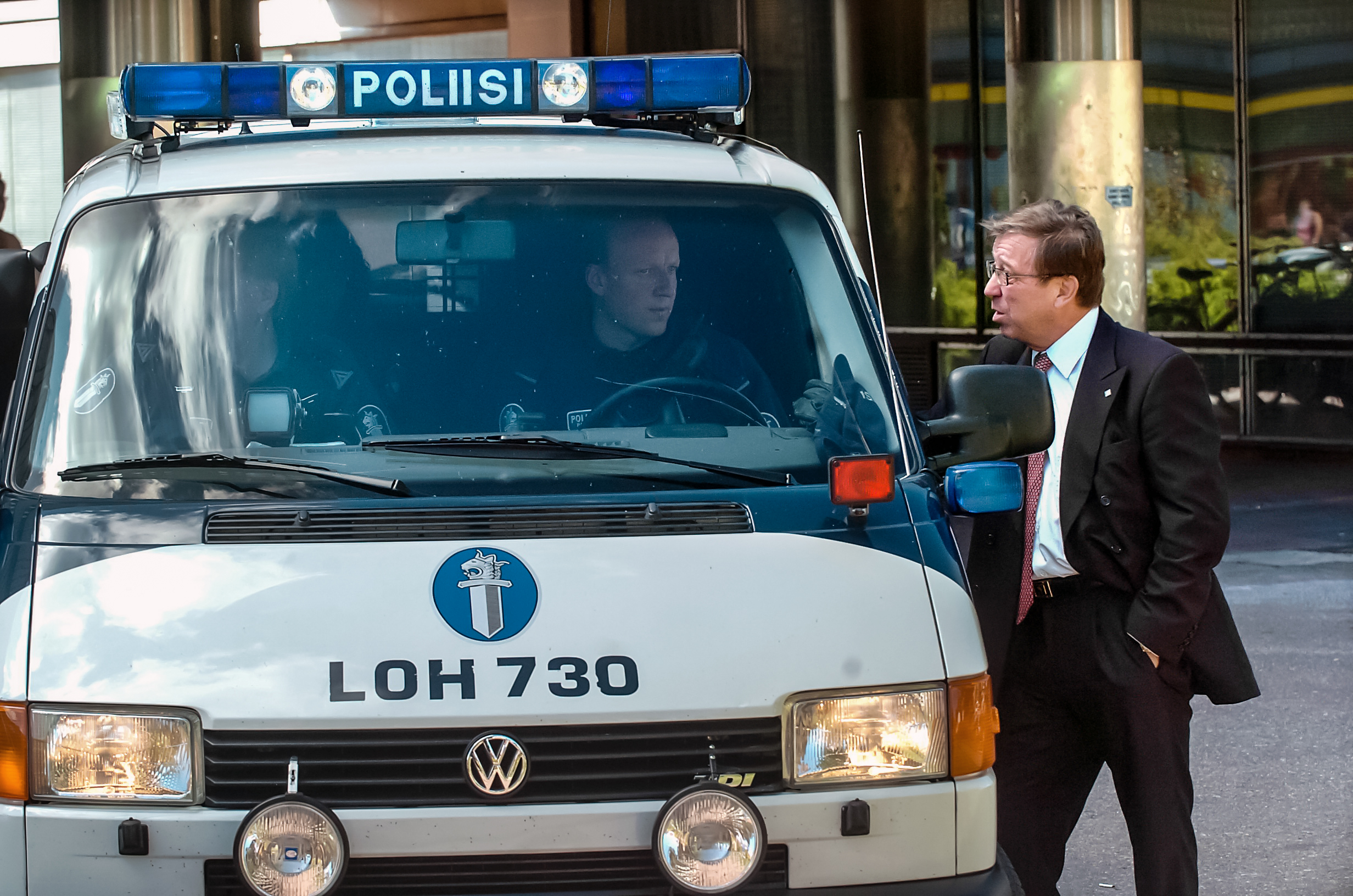 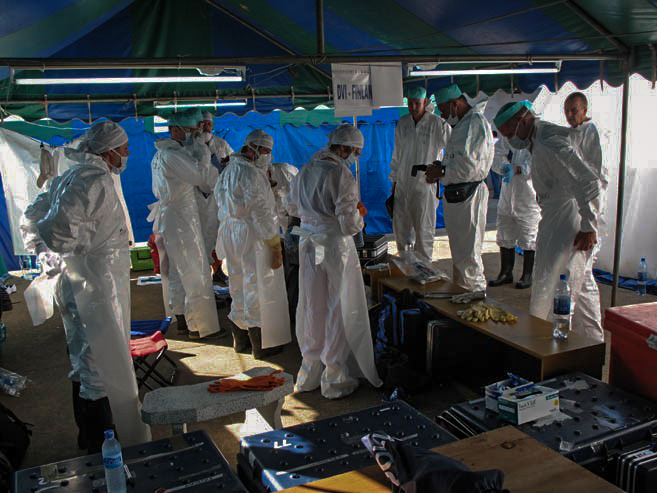 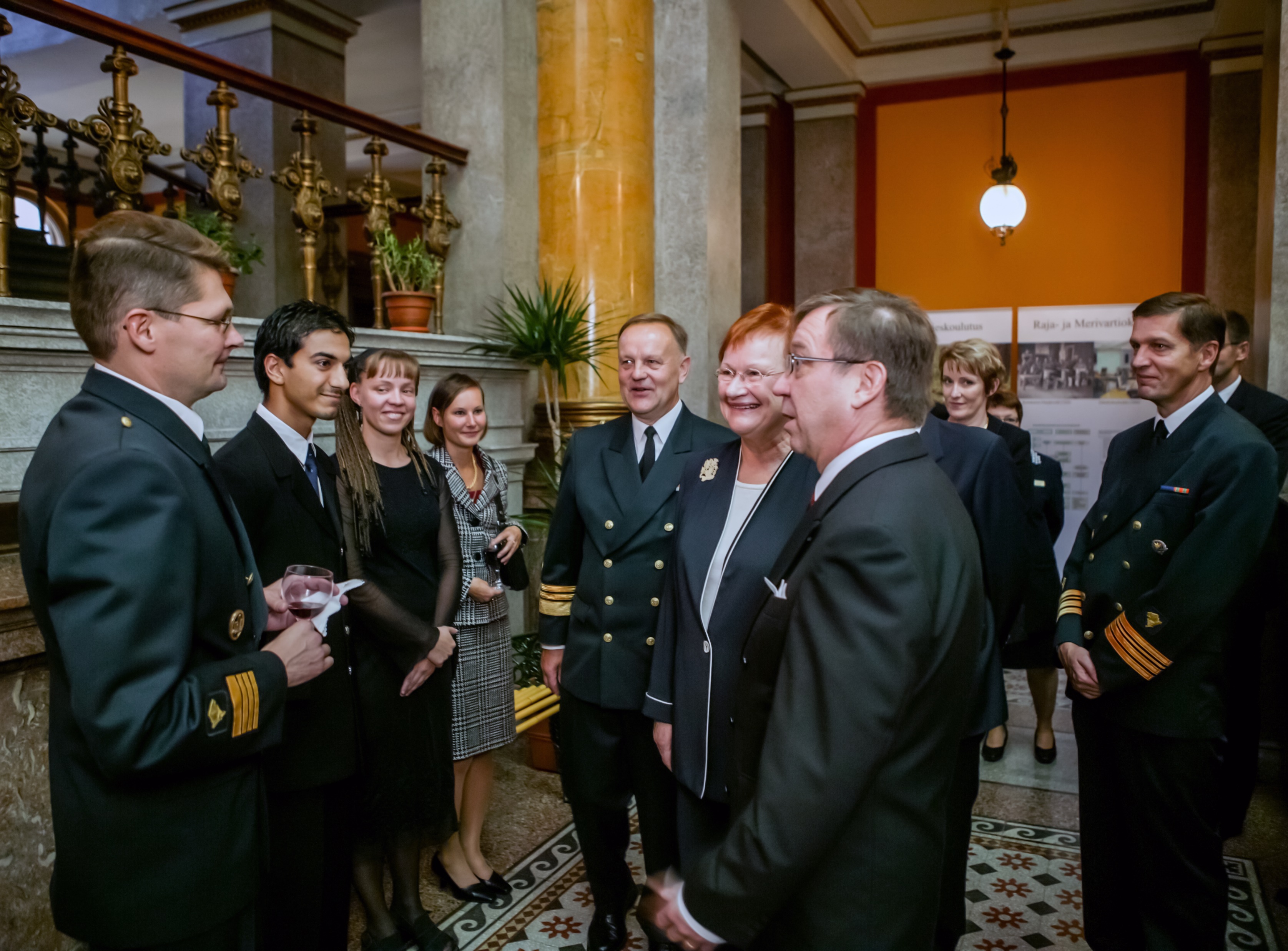 RAJATURVALLISUUS

Lainsäädännön uudistus
Rajajääkäreiden koulutus
Frontexin perustaminen ja
   suomalainen pääjohtaja
Georgialaisia naisia kuljetta-
    neen bussin pysäyttäminen
Rajavartijoiden lakko
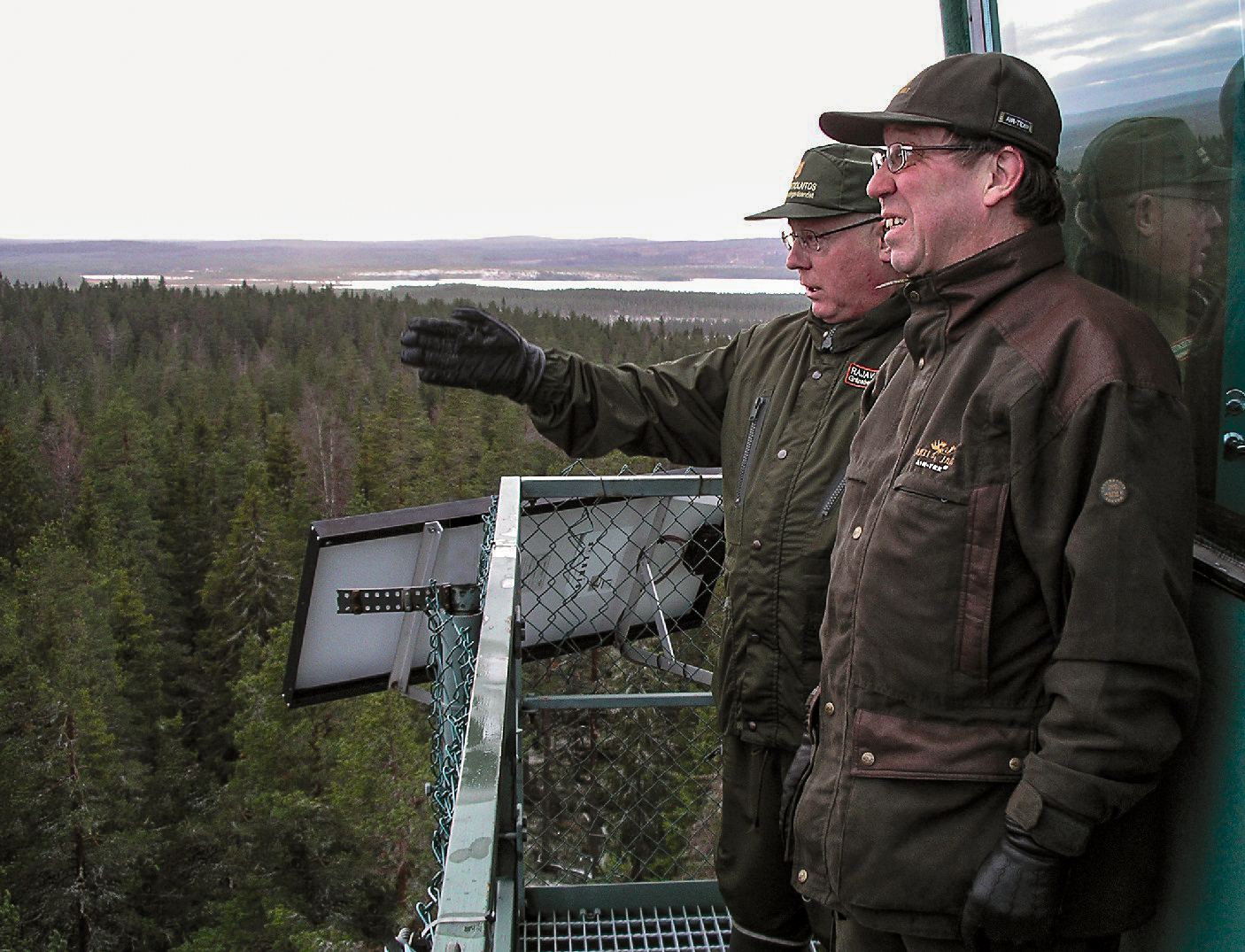 ”Markku Silvennoinen on onnistunut kokoamaan kaiken oleellisen Kari Rajamäen toiminnasta sisäministerinä. Raajamäki on niin vikkeläliikkeinen ja monessa asiassa mukana häärinyt poliitikko, että näin hyvä ja mielenkiintoinen tiivistys on hatunnoston arvoinen.”
Vesa Somppi, politiikan toimittaja, eläkkeellä

”Markku Silvennoisen kirja pitkäaikaisen demarikansanedustaja Kari Rajamäen sisäministerivuosista 2003-2007 on erinomainen kertomus monipuolisin dokumentein ahkeran ja päättäväisen poliitikon toiminnasta. Kotimaiset poliisiasiat, EU:n pakolaisongelmat ja kansainväliset rajavalvonnan vaikeudet olivat ministerin hanskassa.”
Pertti J. Rosila, eduskunnan entinen talouspäällikkö

Kirja antaa yksityiskohtaisen kuvan sisäministeri Kari Rajamäen ministerivuosista. Sitä voi tavallaan pitää historiankirjana. Näyttää siltä, että Rajamäki on ollut hyvin perehtynyt sisäministerin toimialaan, vaikka ministeriys tuli yllätyksenä. Hän on painottanut sisäistä turvallisuutta, rajaturvallisuutta ja tehnyt uudistuksia. Näistä kirja antaa selkeän kuvauksen.
Mauri Temisevä
Kirjan tilaukset:
www.majakkamedia.fi

Kirjan täydennysosa vapaasti ladattavissa:
https://www.markkusilvennoinen.fi/materiaali/EMARSIL%20Tietokirjat/I00787D4E.4/T%C3%A4ydennysosa.pdf